Chemistry
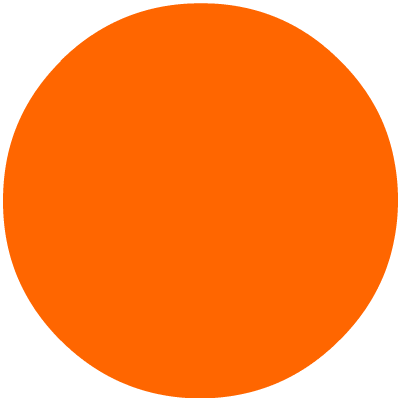 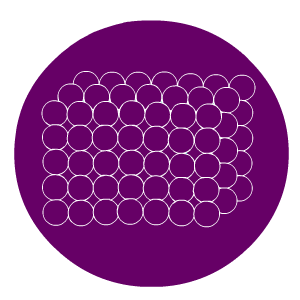 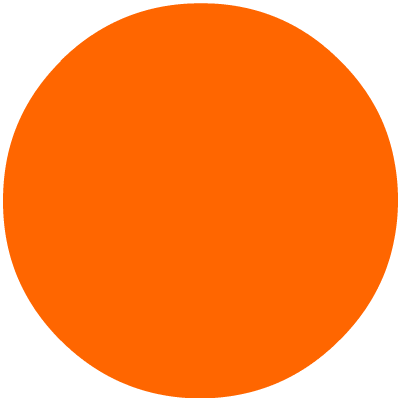 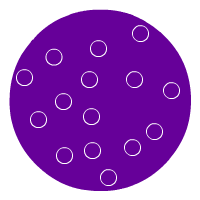 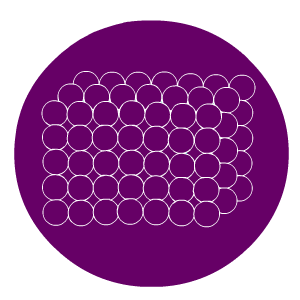 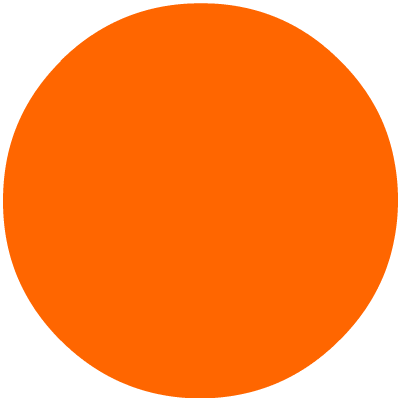 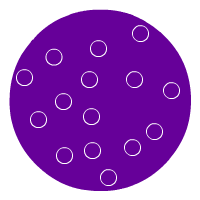 Pressure - R
Lesson objectives
Understand how gases and liquids cause pressure

Understand how to change the pressure in a gas
Pressure in gases
Gas particles move around and the force
of the particles hitting the inside causes pressure.
Remember the air outside the balloon is also causing pressure. Which is the greater? Why?
Pressure car tyres
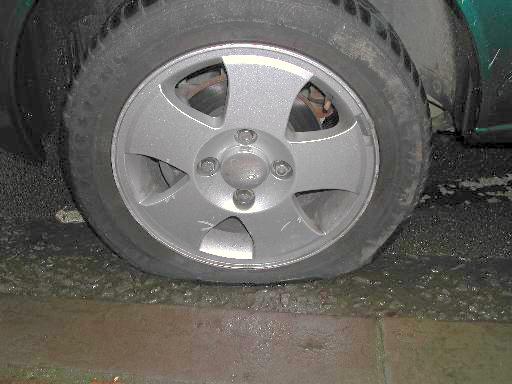 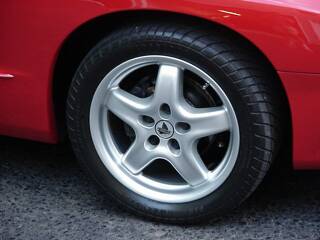 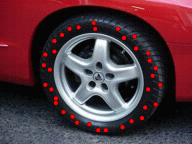 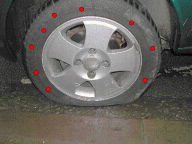 fewer gas particles
lower pressure
more gas particles
higher pressure
Pressure in liquids
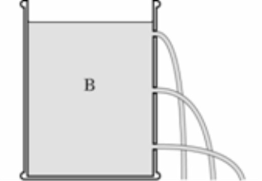 spouting can
Lower pressure
Higher pressure
Why is the bottom spout under the highest pressure?
Pressure
Fill in the gaps in these sentences, using words from the box. You may need to use some words more than once or not at all.
	The _______ in a gas and liquid are moving around all the time. The particles ____  into the sides of their container. The _____ of the particles hitting the sides causes ______ . If you put more particles into a container, there will be ____ particles to collide with the walls, and the  pressure will ________.
bump      decrease       force 	less increase   more    particles      pressure
Pressure - answers
Fill in the gaps in these sentences, using words from the box. You may need to use some words more than once or not at all.
	The particles in a gas and liquid are moving around all the time. The particles bump  into the sides of their container. The force of the particles hitting the sides causes pressure . If you put more particles into a container, there will be more particles to collide with the walls, and the  pressure will increase.
bump      decrease       force 	less increase   more    particles      pressure
Compressing a gas
FeL
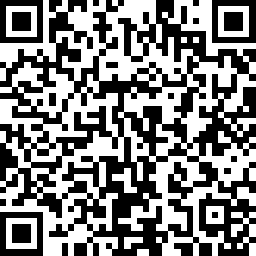 To compress means to squash
B
Draw 5 gas particles in each syringe.
In which syringe is the gas pressure highest? Why?
As the pressure increases what happens to the size of each particle? 
What would happen if you kept squashing the particles closer together?
A